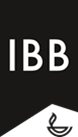 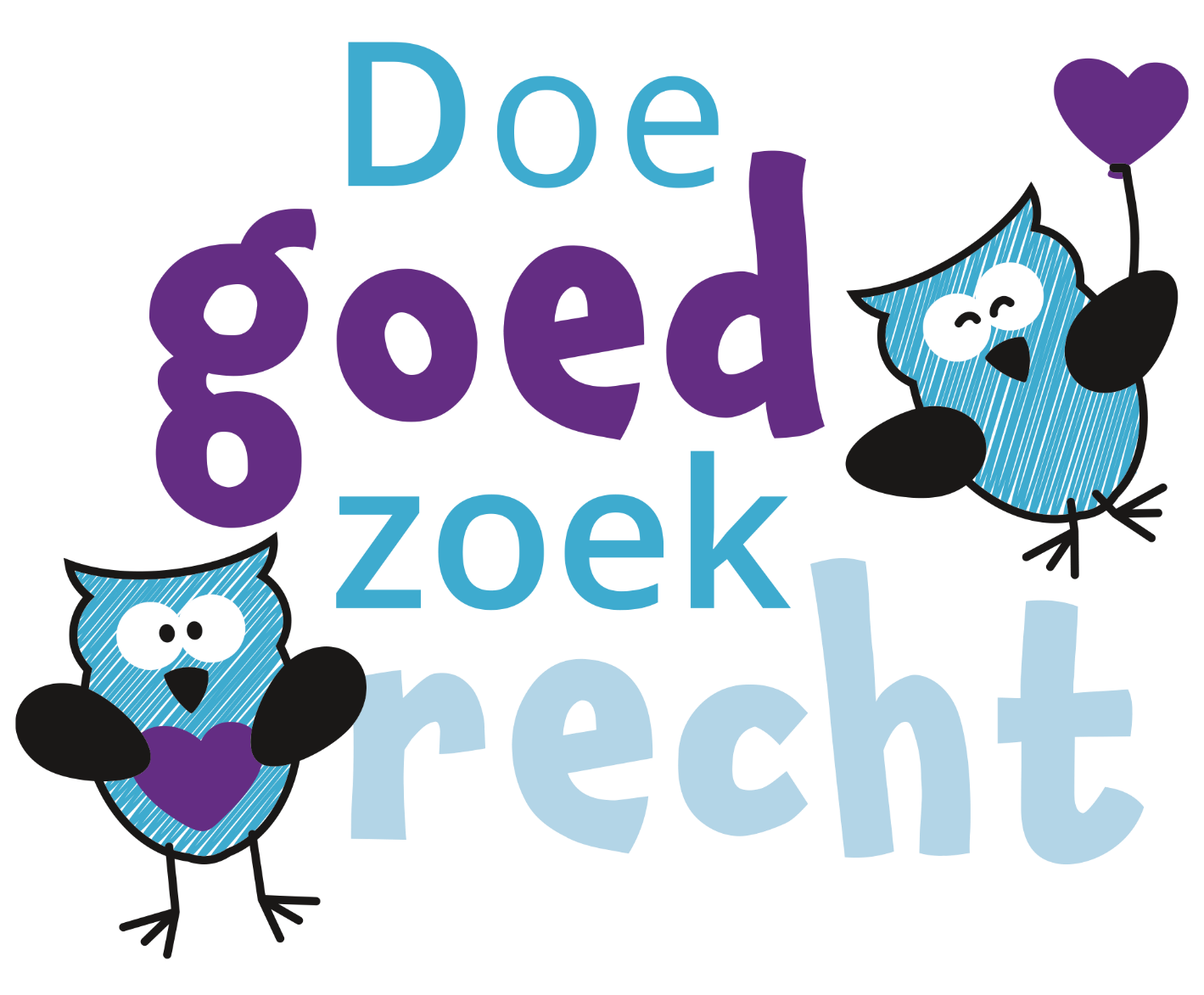 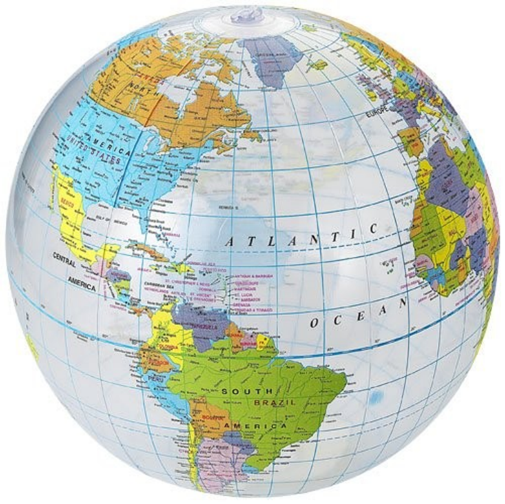 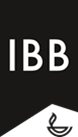 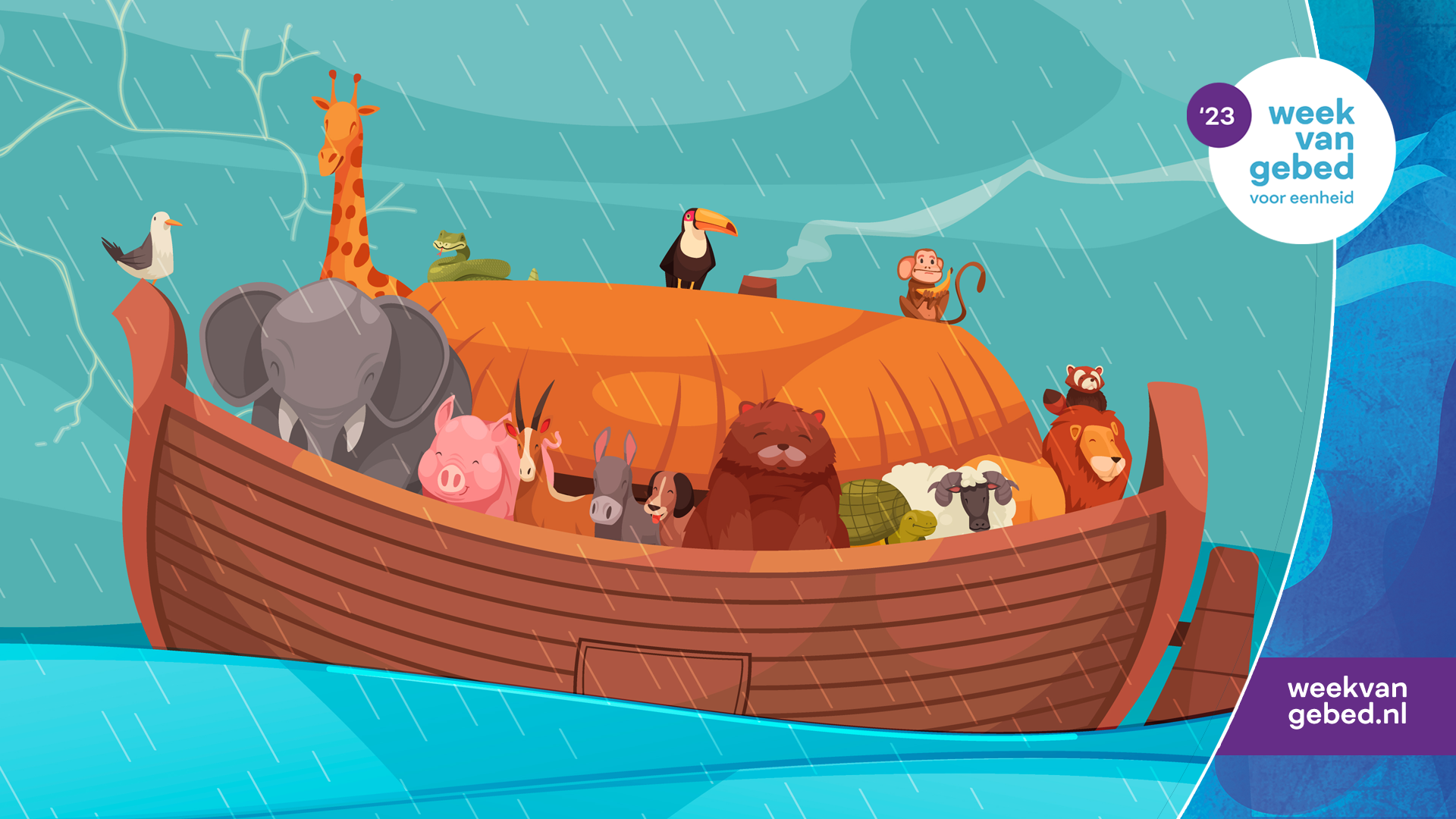 Afbeelding: macrovector, Freepik
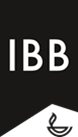 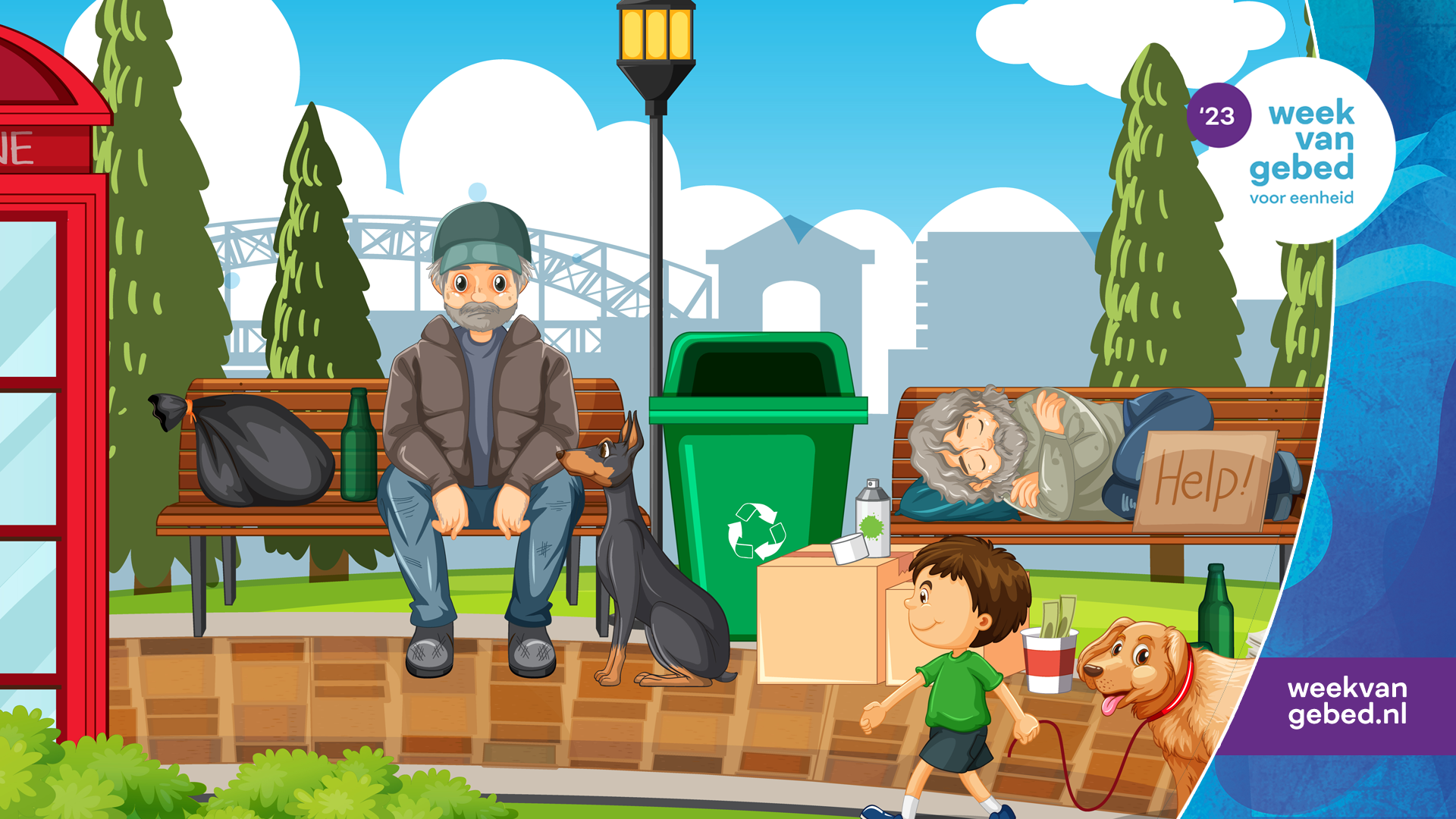 Afbeelding: brgfx, Freepik
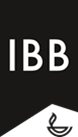 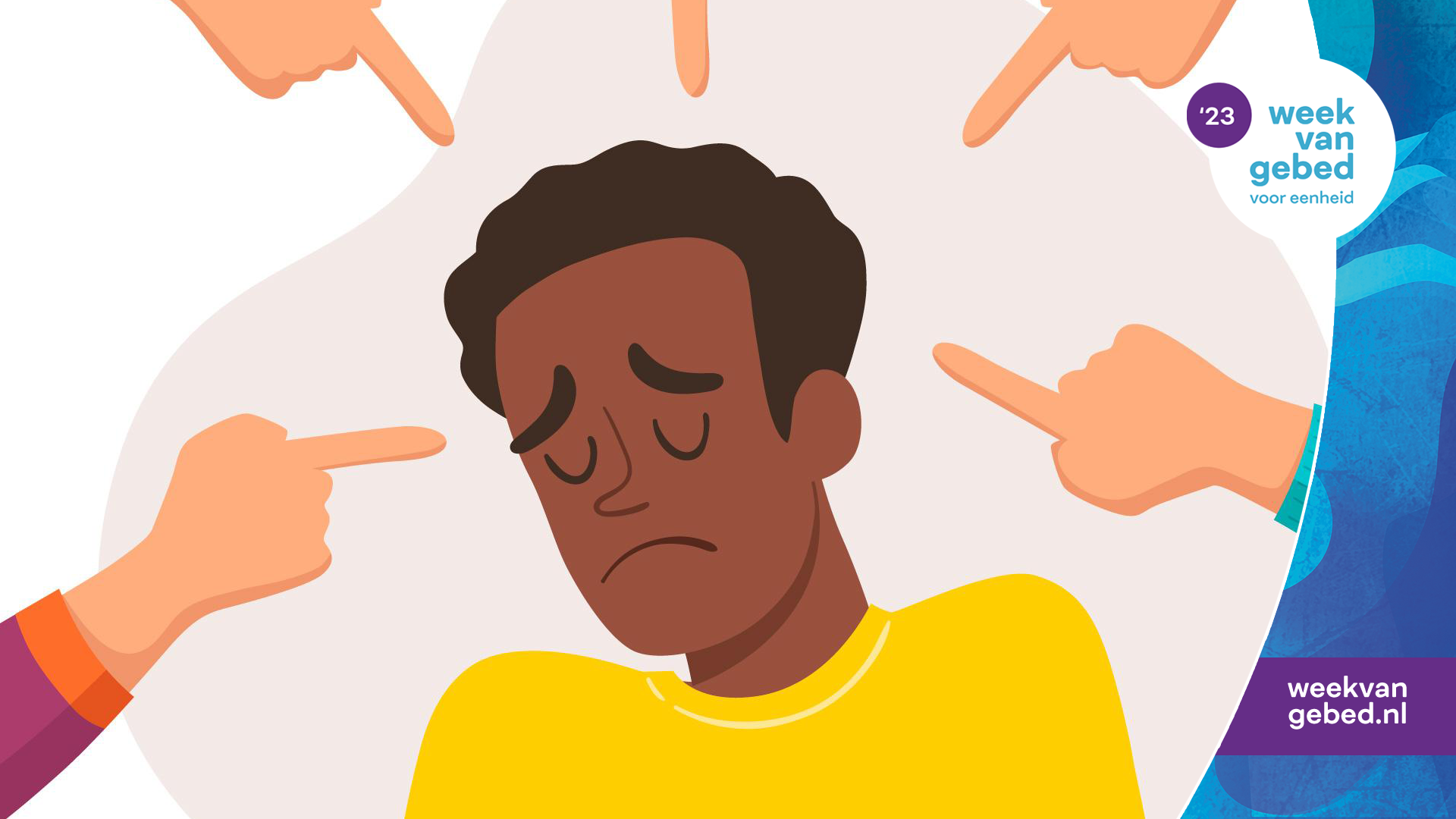 Afbeelding: Freepik
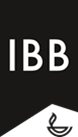 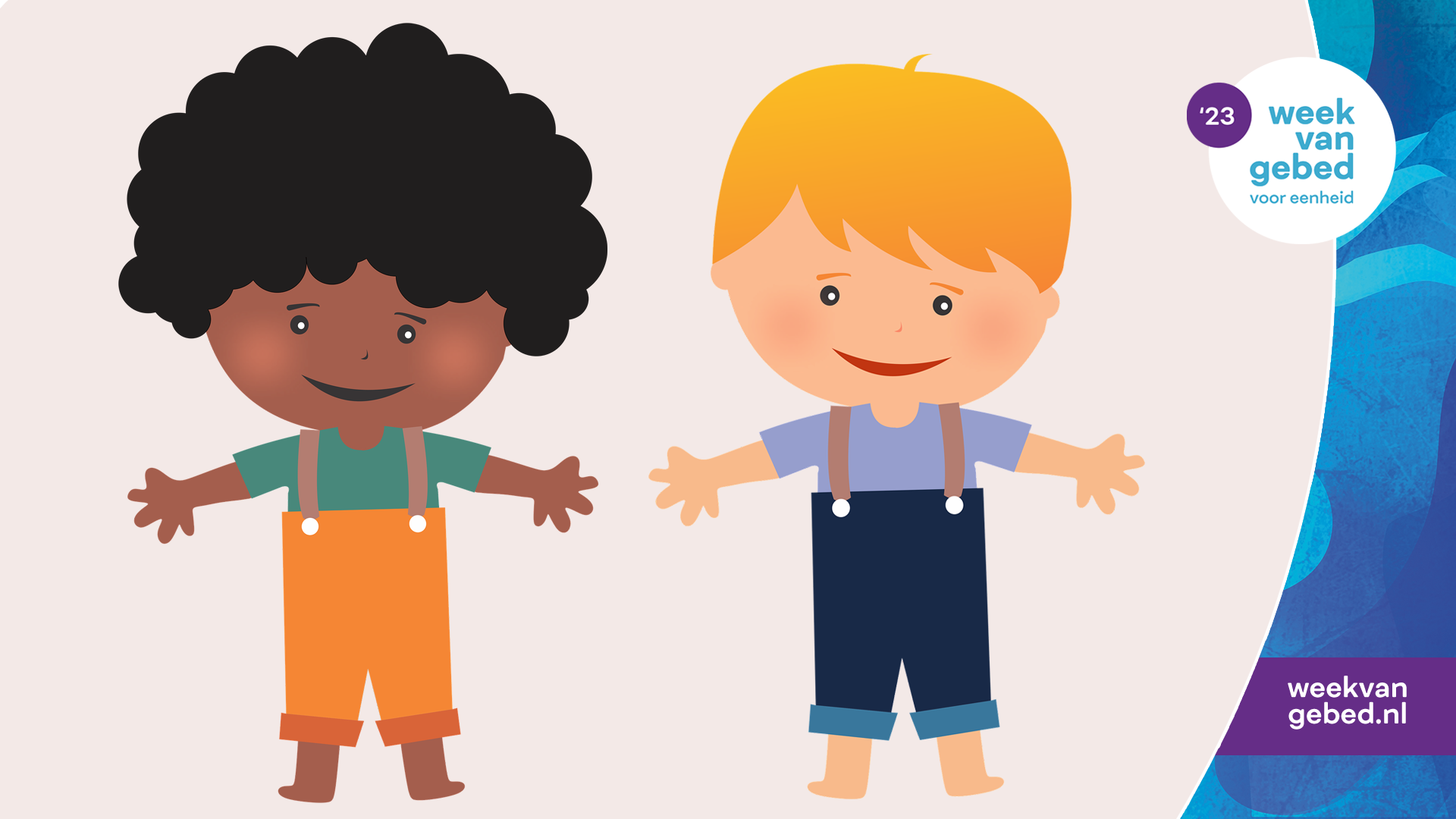 Afbeelding: Pixabay
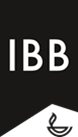 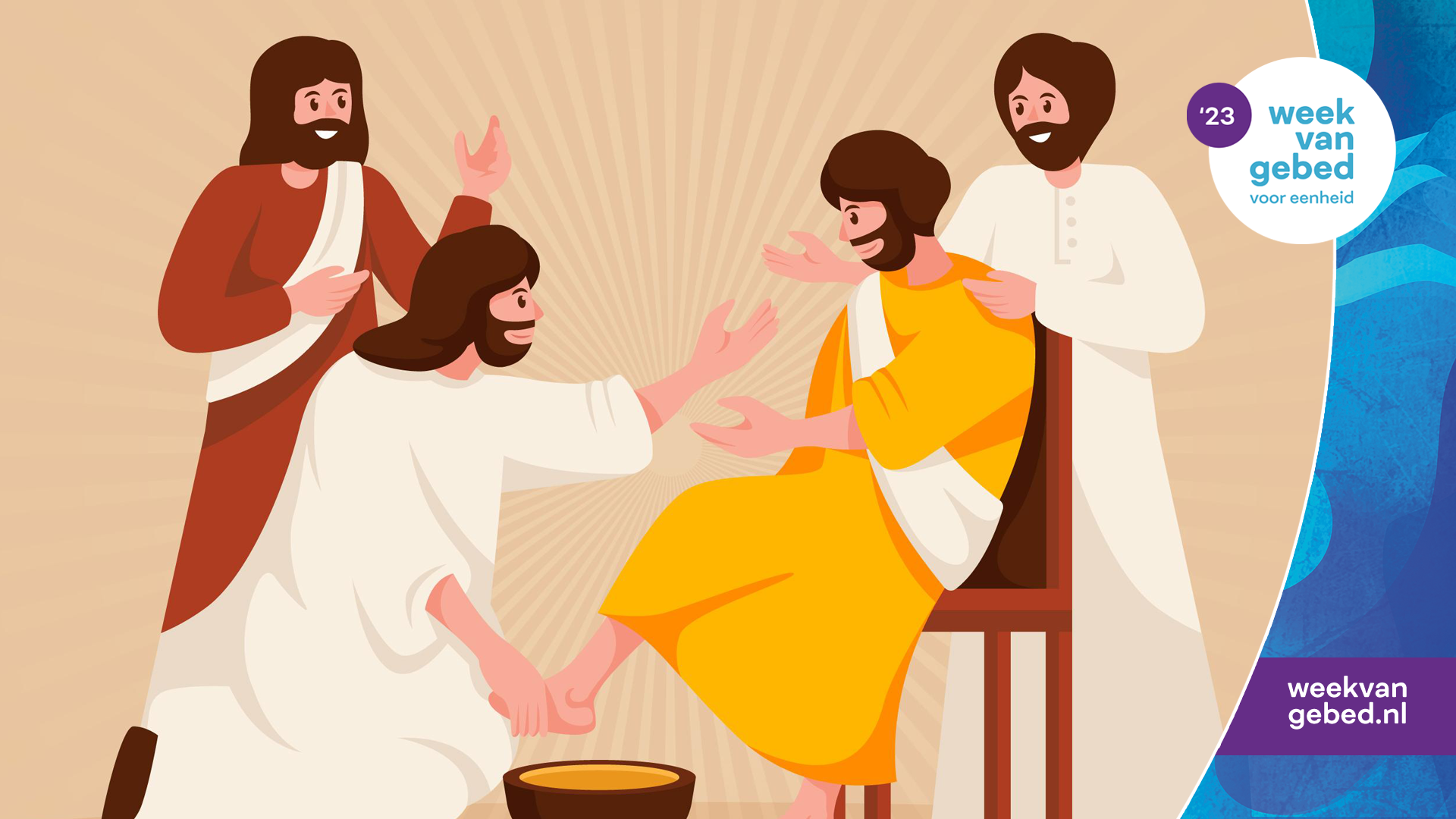 Afbeelding: Freepik
Je kunt de hele week meebidden en daarvoor
het gebedsboekje
voor kinderen gebruiken.
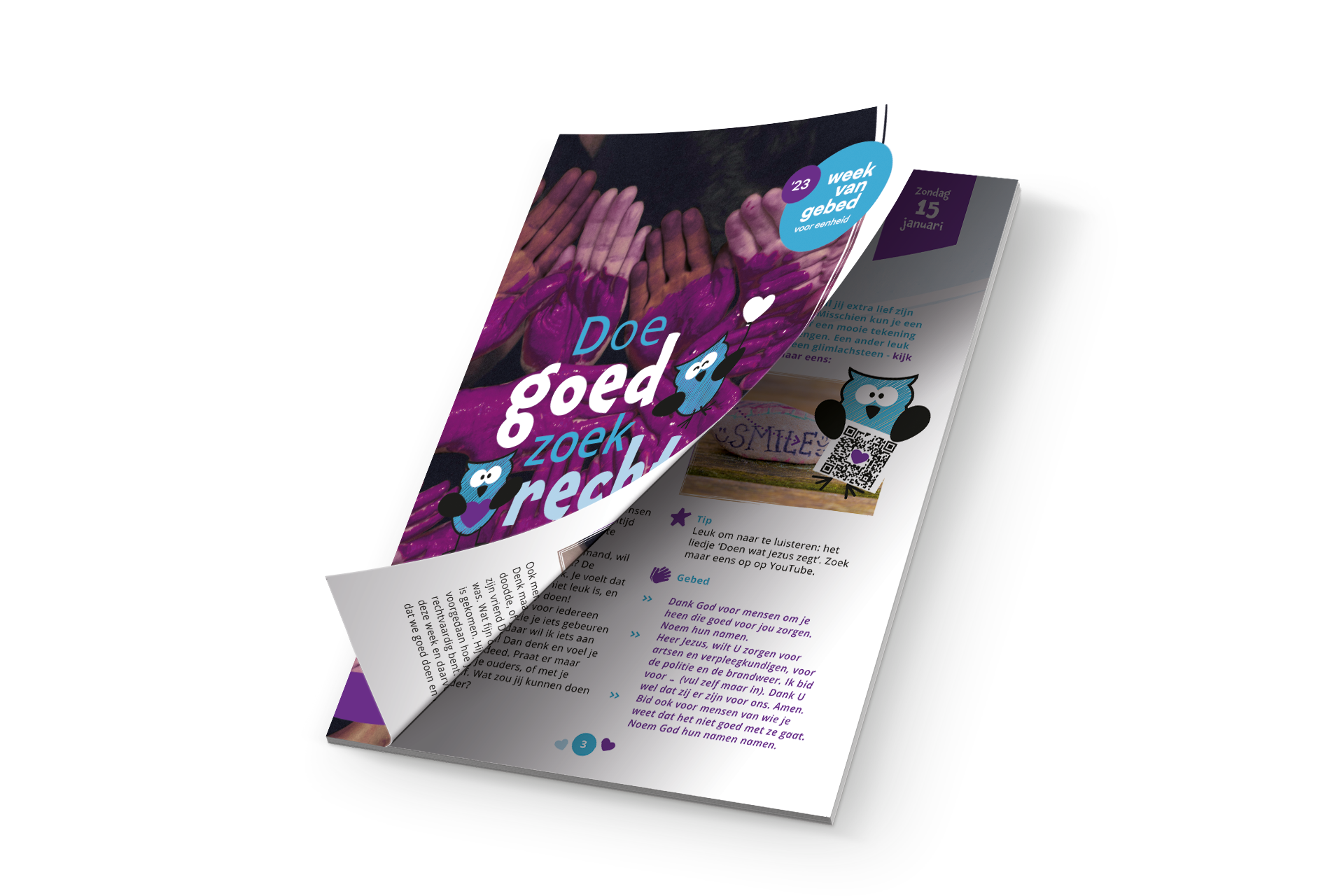